Khoa học lớp 4
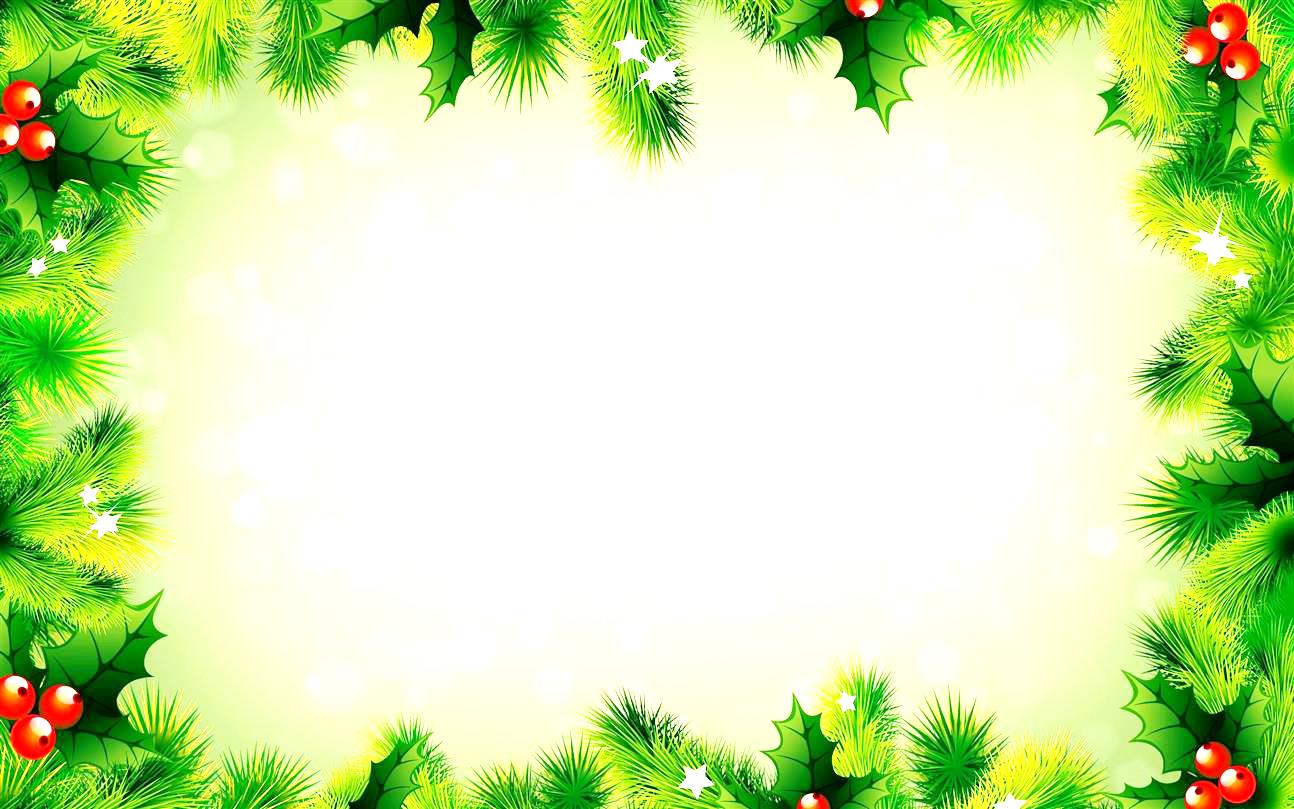 KHỞI ĐỘNG
Nêu nguyên nhân nước bị ô nhiễm.
- Xả rác, phân, nước thải, vỡ ống nước, lũ lụt
- Khói, bụi và khí thải nhà máy, xe cộ làm ô nhiễm không khí, ô nhiễm nước mưa.
- Sử dụng phân bón, thuốc trừ sâu, nước thải nhà máy không qua xử lý xả thẳng vào sông, hồ …
- Vỡ đường ống dẫn dầu, tràn dầu… làm ô nhiễm nước biển.
Thứ ba ngày 7 tháng 12 năm 2021
Khoa học
Bài 27:Một số cách làm sạch nước
Yêu cầu cần đạt
-  Nêu được một số cách làm sạch nước và hiệu quả của từng cách mà gia đình và địa phương đã áp dụng.
- Nêu được tác dụng của từng giai đoạn lọc nước đơn giản và sản xuất nước sạch của nhà máy nước.
- Biết được sự cần thiết của đun sôi nước trước khi uống.
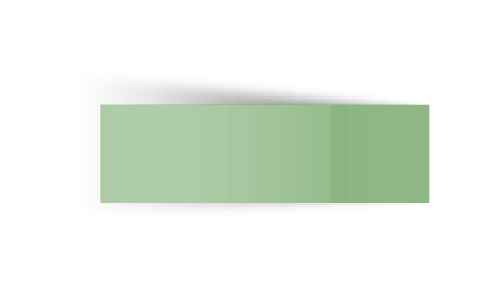 HOẠT ĐỘNG 1
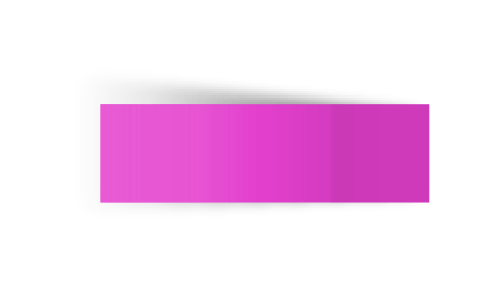 Các cách làm sạch nước
Kể tên một số cách làm sạch nước mà em biết.
Dùng bể đựng cát, sỏi để lọc.
 Dùng bình lọc nước.
 Dùng bông lót ở phễu để lọc.
 Dùng nước vôi trong.
 Dùng phèn chua.
 Dùng than củi.
 Đun sôi nước….
Những cách làm như vậy đem lại hiệu quả như thế  nào ?
=> Làm cho nước trong hơn, loại bỏ được một số vi khuẩn gây bệnh cho con người.
Kết luận
Thông thường  người ta làm sạch nước bằng ba cách sau:
   a. Lọc nước
   b. Khử trùng
   c. Đun sôi
1. Lọc nước
Phễu: Giấy lọc, bông lót 
Bể lọc: Than, cát, sỏi…
Mục đích: Tách các chất không tan trong nước.
2. Khử trùng
- Pha trong nước những chất khử trùng như nước Gia – ven…
Mục đích: Tiêu diệt vi khuẩn trong nước.
3. Đun sôi
Mục đích:
+ Tiêu diệt phần lớn vi khuẩn.
 + Khử hết mùi thuốc khử trùng
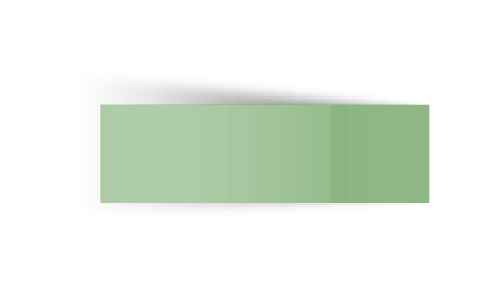 HOẠT ĐỘNG 2
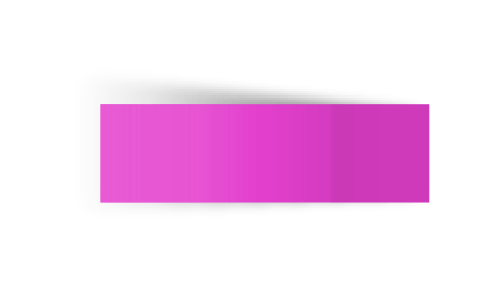 Các giai đoạn lọc nước đơn giản
Thực hành lọc nước : (Học sinh thực hành sau đó quay lại toàn bộ quá trình gửi cho giáo viên sau tiết học)
Chuẩn bị:
Nước đục, hai chai nhựa trong, bằng nhau (hoặc cốc), giấy lọc, than bột, cát.
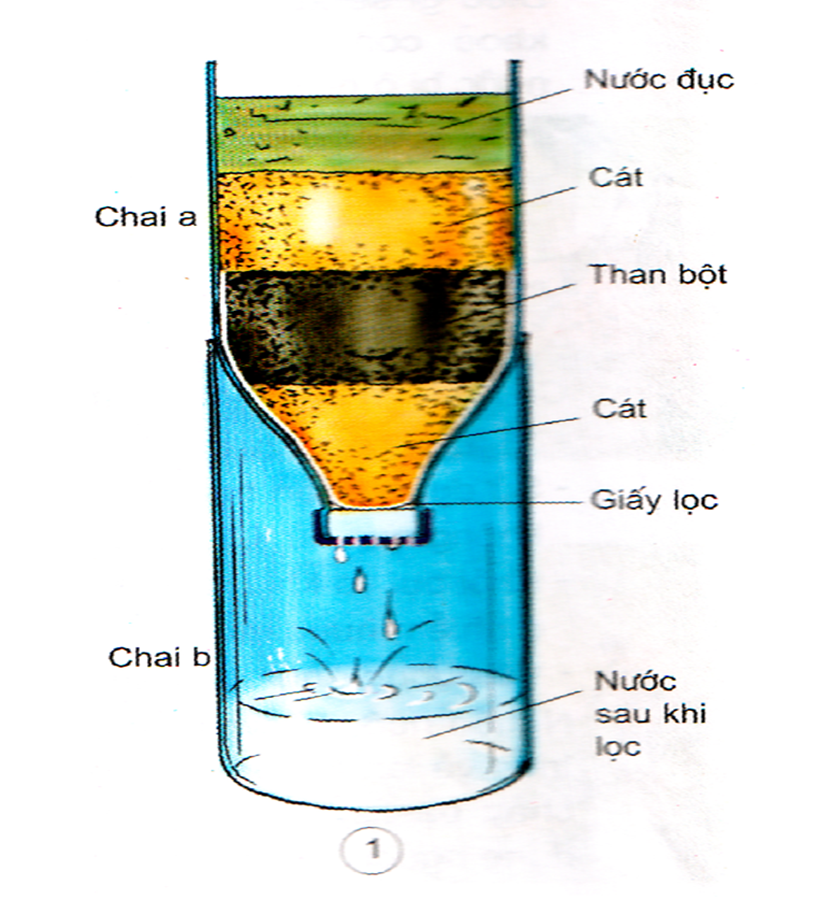 Cách tiến hành:
- Cắt phần đáy chai a và đục vài lỗ ở nắp chai.
- Cắt phần đầu chai b.
- Lật ngược chai a đặt vào  chai b ( Xem hình 1)
- Lần lượt để vào chai a: giấy lọc, cát, than bột, cát. Sau đổ đổ nước đục vào chai a.
1. Nhận xét độ trong của nước trước khi lọc và sau khi lọc?
=>  Nước trước khi lọc có màu đục, có nhiều tạp chất và nước sau khi lọc thì trong hơn, không có tạp chất.
2. Nước sau khi lọc đã uống được ngay chưa? Tại sao?
=>  Nước sau khi lọc chưa uống được ngay vì nước đó chỉ sạch các tạp chất vẫn còn các vi khuẩn khác mà mắt thường ta không nhìn thấy được.
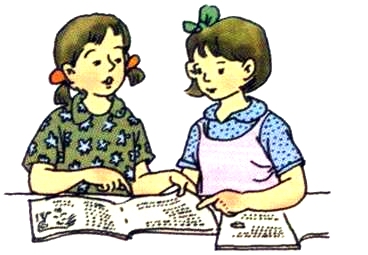 Khi tiến hành lọc nước đơn giản chúng ta cần có những gì ?
=> Cần phải có: Than bột; cát hay sỏi.
Than bột có tác dụng gì ?
=>  Khử mùi và màu của nước.
Vậy cát hay sỏi có tác dụng gì ?
=> Loại bỏ các chất không tan trong nước.
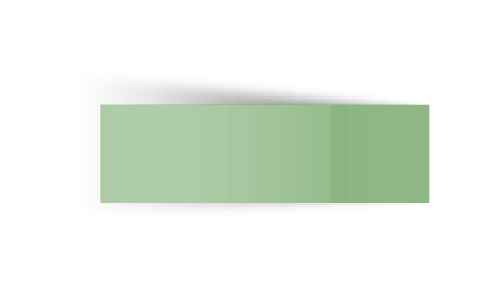 HOẠT ĐỘNG 3
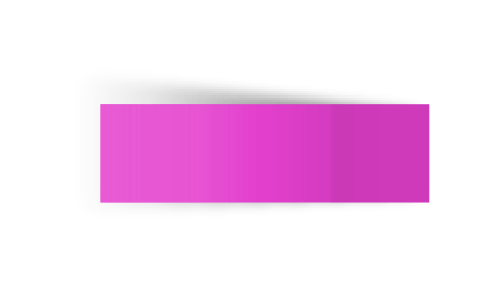 Quy trình sản xuất nước sạch
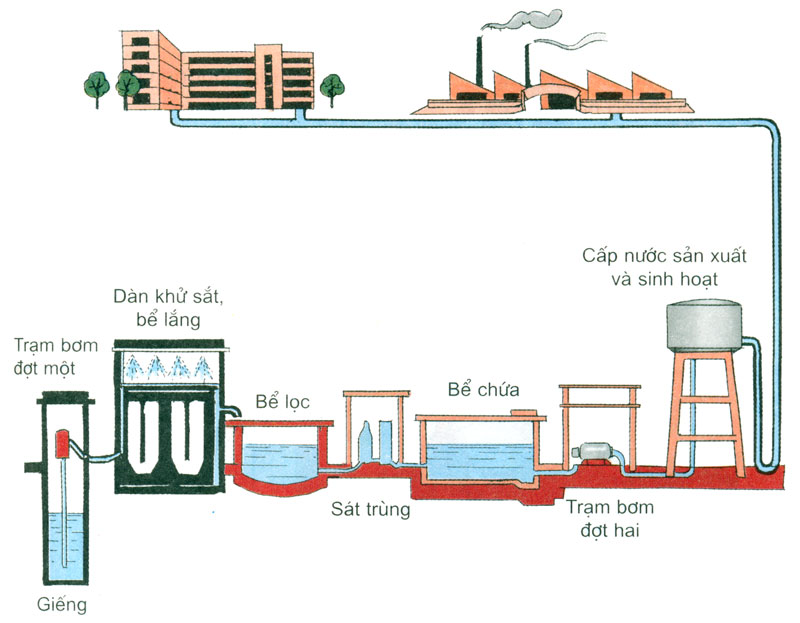 Lấy nước từ nguồn.
Loại chất sắt và những chất không hòa tan trong nước.
Tiếp tục loại các chất không tan trong nước.
Khử trùng.
Nước đã được khử sắt, sát trùng và lọai trừ các chất bẩn khác.
Phân phối nước sạch cho người tiêu dùng.
2
1
5
3
4
6
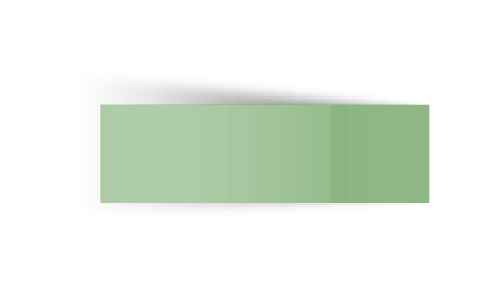 HOẠT ĐỘNG 4
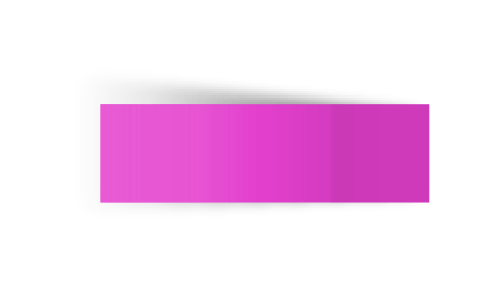 Sự cần thiết phải đun sôi nước
Nước đã làm sạch bằng các cách trên đã uống ngay được chưa? Tại sao?
=> Đều không uống ngay được vì các vi khuẩn nhỏ sống trong nước và loại bỏ các chất độc còn tồn tại trong nước.
Muốn có nước uống được ta phải làm gì? Tại sao?
=> Muốn uống được, chúng ta cần phải đun sôi nước trước khi uống, để diệt hết các vi khuẩn nhỏ sống trong nước và loại bỏ các chất độc còn tồn tại trong nước.
Nước được sản xuất từ đâu? Được đảm bảo được mấy tiêu chuẩn? Đó là những tiêu chuẩn nào?
=> Nước được sản xuất từ nhà máy đảm bảo được 3 tiêu chuẩn: Khử sắt, loại bỏ các chất không tan và sát trùng.
Nước thu được bằng cách lọc thì chỉ loại bỏ được gì?
=> Nước thu được bằng cách lọc thì chỉ loại bỏ được một số chất không tan trong nước.
Dù là nước máy hay nước thu được bằng cách lọc muốn uống được cần phải làm gì?
=> Tuy nhiên, dù là nước máy hay nước thu được bằng cách lọc thì đều phải đun sôi nước trước khi uống để diệt hết các vi khuẩn và loại bỏ các chất độc còn tồn tại trong nước.
GHI NHỚ
Nước được sản xuất từ nhà máy đảm bảo được 3 tiêu chuẩn: Khử sắt, loại bỏ các chất không tan và sát trùng. Trong khi đó, nước thu được bằng cách lọc thì chỉ loại bỏ được một số chất không tan trong nước. Tuy nhiên, dù là nước máy hay nước thu được bằng cách lọc thì đều phải đun sôi nước trước khi uống để diệt hết các vi khuẩn và loại bỏ các chất độc còn tồn tại trong nước.